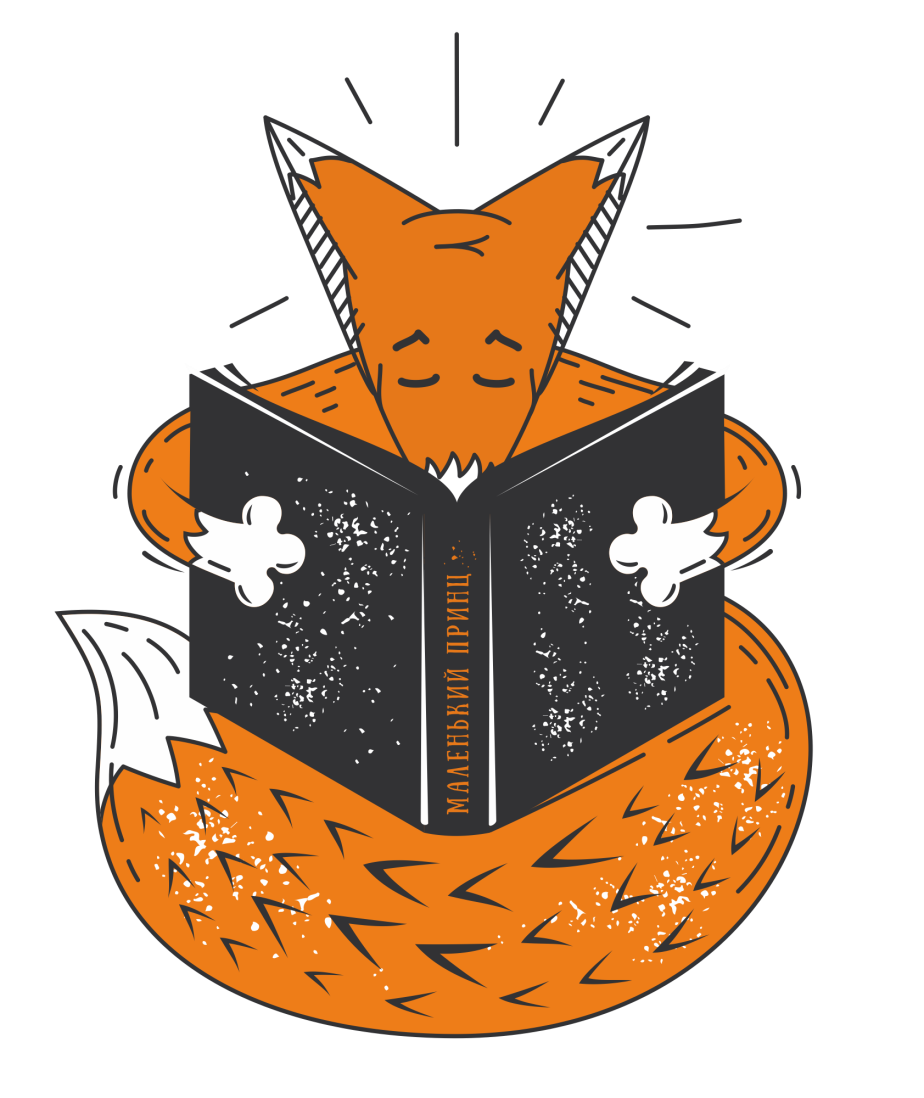 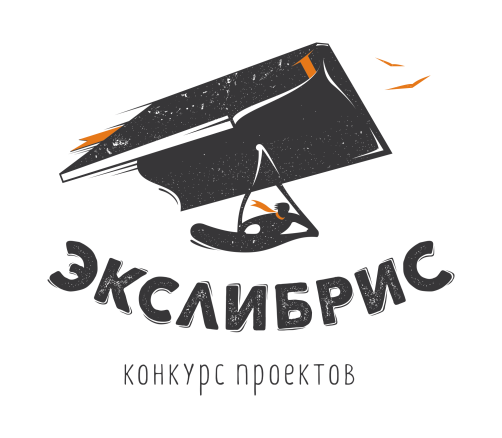 Название проекта
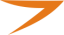 Автор проекта: Имя Фамилия
Номинация: хххххххххххххх
Возрастная категория: хххххххххххххх
Площадка: хххххх ххх хх хх (Библиотека/Культурный центр, ОКЦ)Наставник: хххххххххххххх хххххх
Замысел (идея) проекта
Кратко опишите идею вашего проекта, его уникальность.
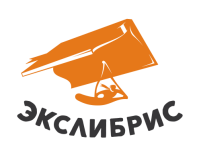 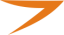 Цель проекта
Сформулируйте цель вашего проекта. (Например, создание нового художественного образа или продукта, привлечение интереса публики и т.д.)
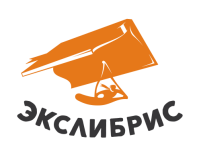 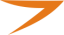 Этапы выполнения проекта
Опишите основные этапы выполнения проекта.План может быть представлен в виде расписания, таблиц, чек-листов и т.д.
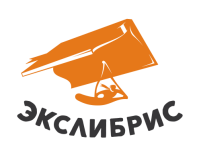 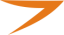 Результат
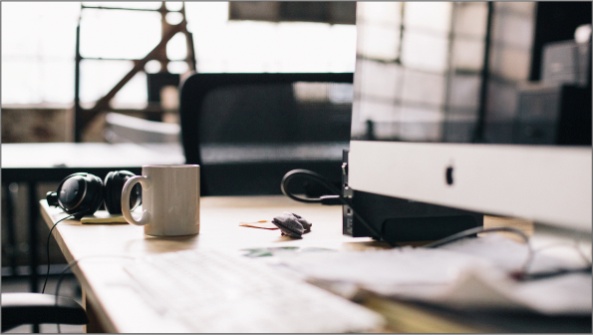 Покажите итог своей деятельности, 
охарактеризуйте полученный 
в проекте результат или продукт. 
Обоснуйте, как именно данный 
результат связан с замыслом (идеей) (1-2 слайда).
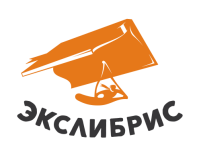 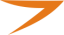 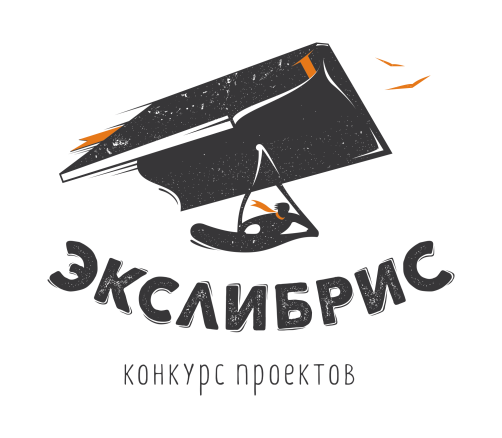